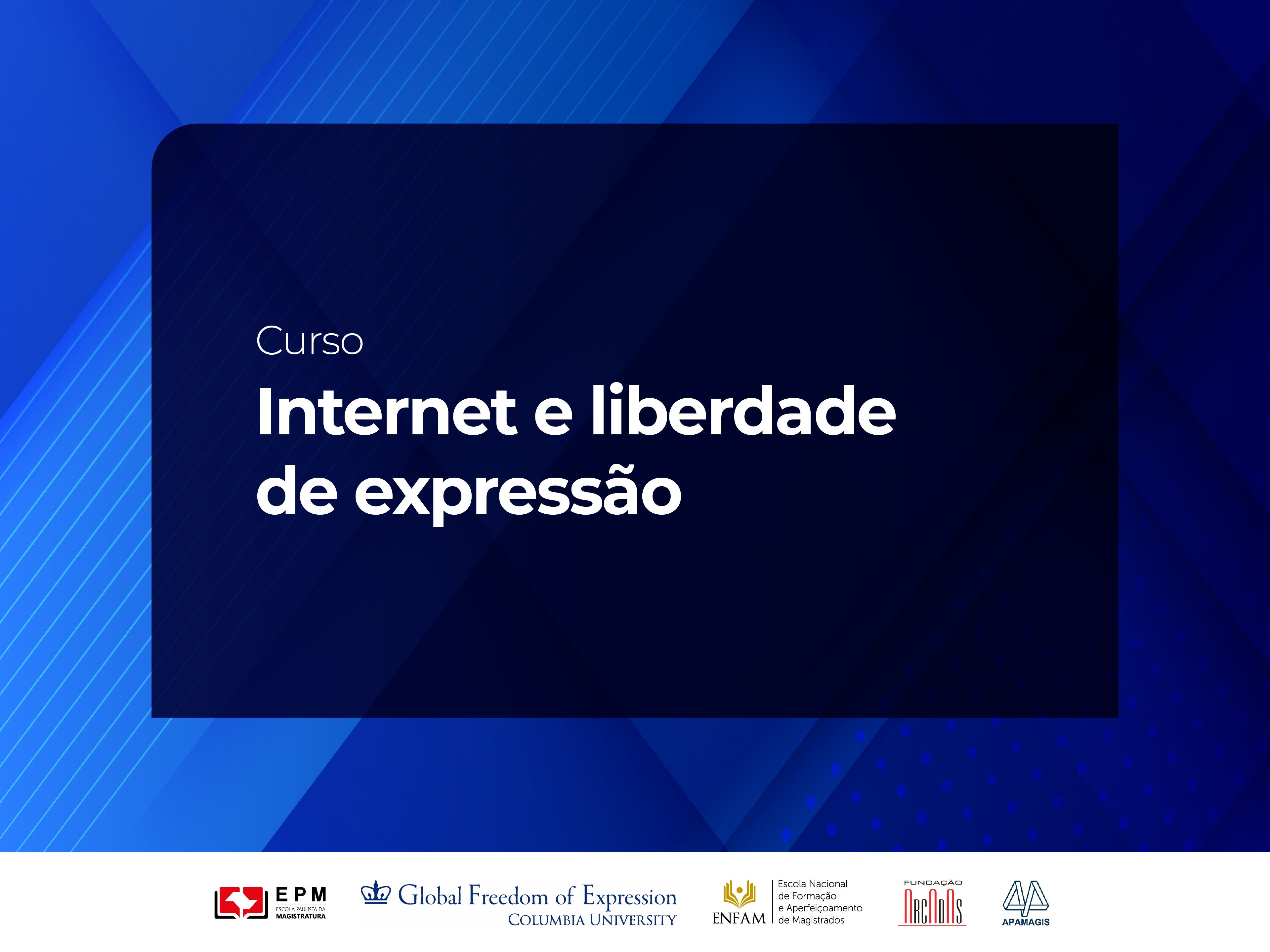 Análise de casos jurídicos sobre liberdade de expressão e moderação de conteúdo (Case Law on Content Moderation and Freedom of Expression)
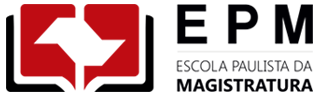 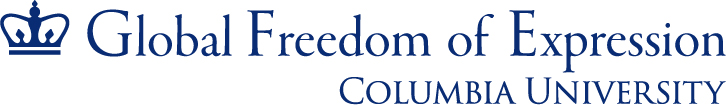 Fernando Henrique de Oliveira Biolcati
São Paulo, 21 de .
Internet, redes sociais e a mudança nos paradigmas de comunicação
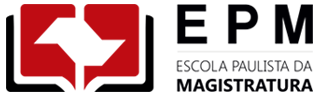 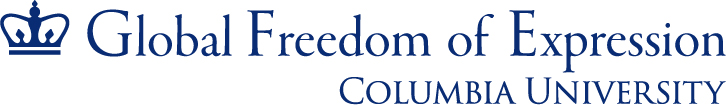 Velocidade

Qualidade

Quantidade
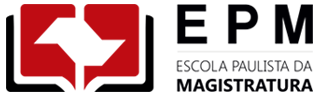 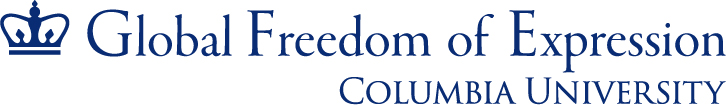 Importância da moderação de conteúdo pelas plataformas digitais
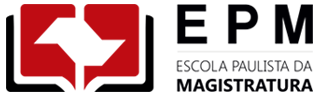 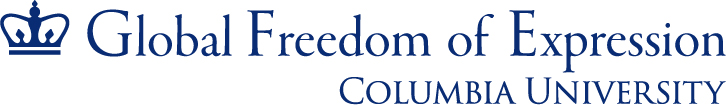 Danos em larga escala

Impedimento célere de circulação facilita a contenção de prejuízos

Quantidade massiva de materiais a dificultar a atuação jurisdicional

Melhores condições técnicas dos provedores
Dificuldades na regulação jurídica da moderação de conteúdo
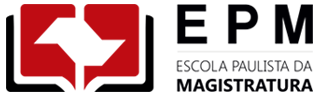 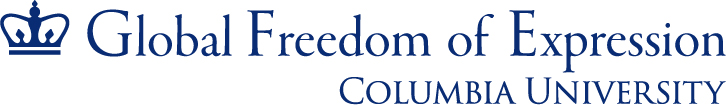 Transparência

Supressão de discursos legítimos

Responsabilidade dos provedores

Balanceamento entre a contenção de danos e a proteção da liberdade de expressão
Fundamentos da Liberdade de Expressão
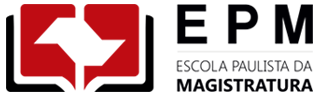 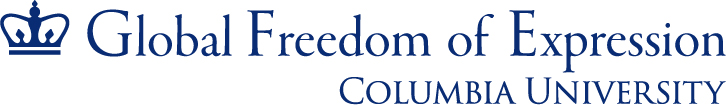 Liberalismo X Republicanismo cívico
Liberalismo
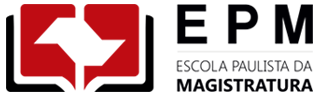 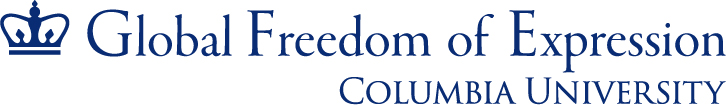 Mercado de ideias

Verdade como objetivo que somente será atingido em competição com a mentira

Intervenções estatais limitadas à maximização do alcance da verdade

Mercado de entrada livre, não sendo apropriada a regulação de valores e da quantidade de conteúdo circulante

Restringe a adoção de uma verdade oficial vinculante

Permite sem controles a circulação de materiais ilícitos e danosos
Republicanismo cívico
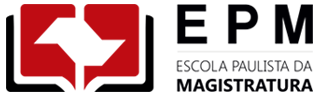 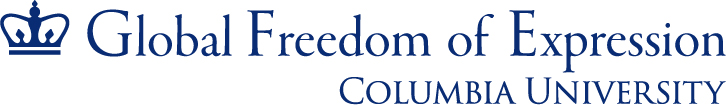 Admite a existência de um ambiente de circulação de ideias, entretanto sem a adoção de dogmas econômicos na regulação

Exercício da liberdade de expressão para atendimento de bens comuns

Regulação estatal que pode modular os discursos e a participação dos indivíduos para consecução do interesse coletivo

Risco de funcionalização da liberdade de expressão e adoção de versões oficiais ou majoritárias com base em vago bem comum
Principais regimes de responsabilidade civil dos provedores
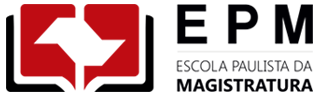 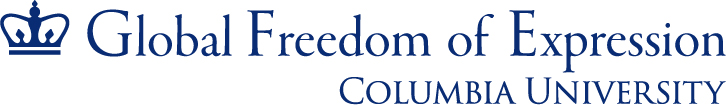 Ampla imunidade: Artigo 230, do CDA (EUA) e interpretação majoritária do artigo 19, do Marco Civil da Internet

Proteção condicionada: Digital Services Act da União Europeia

Responsabilidade integral: China

Responsabilidade objetiva limitada a riscos gerais e sistêmicos: NetzDG (Alemanha, parcialmente); Lei contra a manipulação da informação (França)
Regime de responsabilidade dos provedores anterior ao Marco Civil da Internet
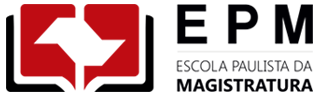 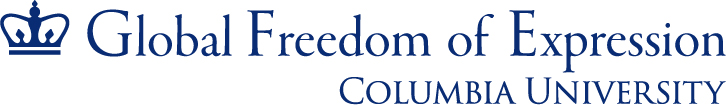 Irresponsabilidade dos provedores (meros intermediários)

Responsabilidade objetiva segundo o artigo 927. parágrafo único, do Código Civil

Responsabilidade subjetiva, bastando a mera notificação para caracterização da culpa em caso de não tratamento adequado do conteúdo disputado. Posição que se consolidou
Marco Civil da Internet
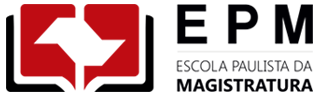 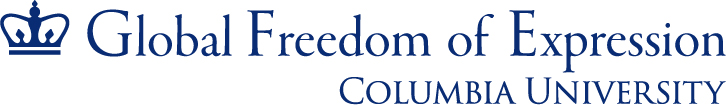 Art. 19. Com o intuito de assegurar a liberdade de expressão e impedir a censura, o provedor de aplicações de internet somente poderá ser responsabilizado civilmente por danos decorrentes de conteúdo gerado por terceiros se, após ordem judicial específica, não tomar as providências para, no âmbito e nos limites técnicos do seu serviço e dentro do prazo assinalado, tornar indisponível o conteúdo apontado como infringente, ressalvadas as disposições legais em contrário.
Marco Civil da Internet
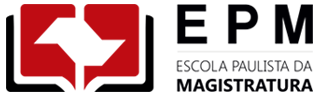 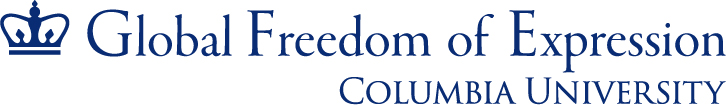 Art. 21. O provedor de aplicações de internet que disponibilize conteúdo gerado por terceiros será responsabilizado subsidiariamente pela violação da intimidade decorrente da divulgação, sem autorização de seus participantes, de imagens, de vídeos ou de outros materiais contendo cenas de nudez ou de atos sexuais de caráter privado quando, após o recebimento de notificação pelo participante ou seu representante legal, deixar de promover, de forma diligente, no âmbito e nos limites técnicos do seu serviço, a indisponibilização desse conteúdo.
Parágrafo único. A notificação prevista no caput deverá conter, sob pena de nulidade, elementos que permitam a identificação específica do material apontado como violador da intimidade do participante e a verificação da legitimidade para apresentação do pedido.
Ponderações ao artigo 19, do Marco Civil da Internet
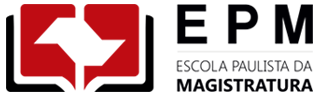 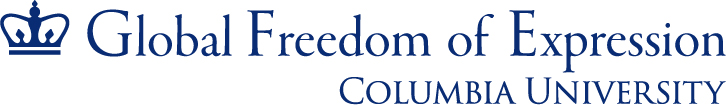 Figura anômala de responsabilidade no direito brasileiro: responsabilidade subjetiva por descumprimento de ordem judicial

Questões privadas envolvendo a liberdade de expressão que se resolvem predominantemente de modo extrajudicial

Possibilidade de controle antecipado de materiais circulantes

Instrumentos legais que podem inibir eventuais “chilling efects”

Impossibilidade técnica que não é obstáculo absoluto, ainda que deva ser levada em conta para fixar obrigações e responsabilidade aos provedores
Proposta de reinterpretação do artigo 19, do Marco Civil da Internet diante da impugnação de sua constitucionalidade
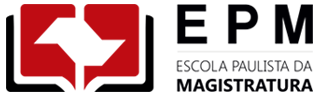 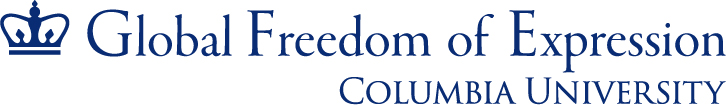 Princípio geral de responsabilidade implícito na Constituição Federal

Controle e reparação civil do dano com fundamento nos princípios da justiça e da solidariedade (artigo 3º,  inciso I, da Constituição Federal).

Disciplina da Internet que deve respeitar a liberdade de expressão, os direitos humanos e o desenvolvimento da personalidade, a livre iniciativa, a defesa do consumidor e a responsabilidade dos agentes de acordo com suas atividades (artigos 2º e 3º, do Marco Civil da Internet)

Aplicação do artigo 19, com a necessidade de observância de tais princípios, conforme a redação de sua parte final (ressalvadas as disposições em contrário)
Proposta de reinterpretação do artigo 19, do Marco Civil da Internet diante da impugnação de sua constitucionalidade
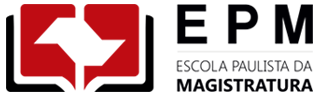 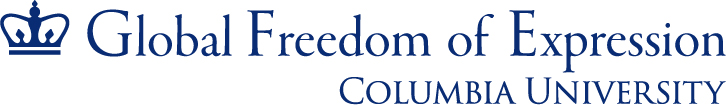 Responsabilização pelos conteúdos gerados pelos usuários conforme o grau de participação do provedor na disseminação


Incremento de risco pelos mecanismos de personalização que possibilitam a incidência do artigo 927, parágrafo único, do Código Civil, condicionada, porém, à clara ilicitude do material e à capacidade técnica do provedor quanto a sua identificação

Em caso de omissão na retirada de conteúdo ilegal quando devidamente notificado, poderá responder por abuso de direito, a teor do artigo 187, do Código Civil

Remoção indevida de material lícito para se garantir contra responsabilização a caracterizar abuso de direito ou mesmo vício na prestação dos serviços, consoante o artigo 20, do Código de Defesa do Consumidor. Atenuação dos “chilling effects”.
Casos jurisprudenciais
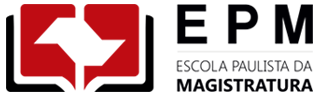 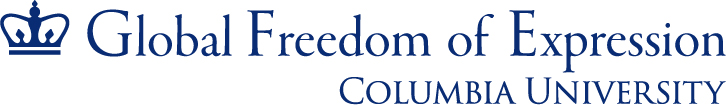 Superior Tribunal de Justiça. REsp nº 1.783.269. Foto de homem com seu filho menor de idade divulgada na Internet sob a acusação de pedofilia. Notificação da rede social para a retirada sem sucesso. Responsabilidade civil da plataforma. Interpretação do artigo 19, do Marco Civil da Internet, que deve levar em consideração outros princípios, como a inviolabilidade da honra e a proteção da imagem da criança e do adolescente. 

Tribunal de Justiça de São Paulo. Apelação nº 1126317-51.2022.8.26.0100. Remoção de perfil no Instagram sem aviso prévio e ausência de demonstração de justo motivo de acordo com os termos de uso do serviço. Determinação de reestabelecimento da conta.
Casos jurisprudenciais
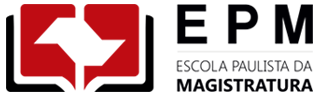 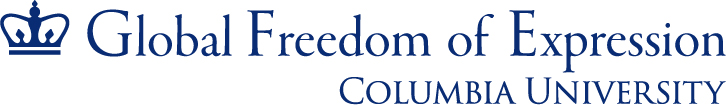 Tribunal de Justiça de São Paulo. Apelação nº 1017814-33.2022.8.26.0100. Postagem no Twitter que relacionava mortes nos EUA com a aplicação de vacina contra a COVID19 marcada como enganosa. Pretensão de retirada do selo e de indenização dos danos morais rechaçadas, tendo em vista que não condiziam com a realidade aferida por outros atores independentes, havendo previsão nos termos de uso sobre as consequências por disseminação de desinformação.